July 2024
Project: IEEE P802.15 Working Group for Wireless Personal Area Networks (WPANs)

Submission Title: [TG15.6ma Closing Report for July 2024]
Date Submitted: [18th July 2024]	
Source: [Ryuji Kohno1,2,] [1;Yokohama National University, 2;YRP International Alliance Institute(YRP-IAI)]                                                                   
Address [1; 79-5 Tokiwadai, Hodogaya-ku, Yokohama, 240-8501 Japan
               2; YRP1 Blg., 3-4 HikarinoOka, Yokosuka-City, Kanagawa, 239-0847 Japan]
Voice:[1; +81-90-5408-0611], FAX: [+81-45-383-5528], 
Email:[1: kohno@ynu.ac.jp,  2: kohno@yrp-iai.jp] Re: []
Abstract:	[This document contains closing report for TG15.6ma for Revision of P802.15.6-2012 with Enhanced Dependability July 2024.]
Purpose:	[information]
Notice:	This document has been prepared to assist the IEEE P802.15.  It is offered as a basis for discussion and is not binding on the contributing individual(s) or organization(s). The material in this document is subject to change in form and content after further study. The contributor(s) reserve(s) the right to add, amend or withdraw material contained herein.
Release:	The contributor acknowledges and accepts that this contribution becomes the property of IEEE and may be made publicly available by P802.15.
Slide 1
July 2024
IEEE 802.15 TG6ma (Revision of IEEE802.15.6-2012) Closing ReportIn Personal and Virtual Hybrid Plenary SessionMontreal, CanadaJuly 18th, 2024Ryuji KohnoYokohama National University(YNU),YRP International Alliance Institute(YRP-IAI)
Slide 2
July 2024
Objectives of TG 6ma – Enhanced Dependability Body Area Network (ED-BAN)
Objective: Enhancements to the BAN Ultra Wideband (UWB) physical layer (PHY) and media access control (MAC) to support enhanced dependability to a human BAN (HBAN) and adds support for vehicle body area networks (VBAN), a coordinator in a vehicle with devices around the vehicular cabin.
Action:  
•Update draft#2.3 of Draft Proposals for Pre-Ballot
•Comment resolution for draft#2.3
•Necessary documentation for Letter Ballot such as Coexistence Assurance Document, Progess Report,  Project Task List
•Performance Evaluation of Technologies in PHY; Channel Coding According to 8 QoS Levels of Packets and  Coexistence Levels, Interference Mitigation, etc.  
•Performance Evaluation of Technologies in MAC; Channel Management, CCA, Hybrid Contention Free/Access Protocol According to 8 QoSs and Coexistences.
•Harmonization or Commonality with 4ab in Coexistence and Feasible Implementation of 6ma and 4ab
•Feasibility of TSN of 802.1 in MAC
Next Things to Do：
     Finalize draft#2.3 for Letter Ballot
Slide 3
July 2024
TG15.6ma Plenary Session Schedule for 14-19th, July 2024
TG15.6ma has three own sessions such as
Session1(Virtual RM#2)  AM1    8:00-10:00 July 16(TUE) in Montreal time,  21:00 - 23:00 July 16(TUE) in JST/KST
Session2(Virtual RM#2)  AM2  10:30-12:30 July 16(TUE) in Montreal time,  23:30 July 16 - 01:30 July 17 in JST/KST
Session3(Virtual RM#2)  AM1    9:00-10:00 July 17(WED)in Montreal time,  22:00 - 23:00 July 17(WED) in JST/KST
Session4(Virtual RM#2)  AM1    8:00-10:00 July 18(THU)in Montreal time,  21:00 - 23:00 July 18(THU) in JST/KST
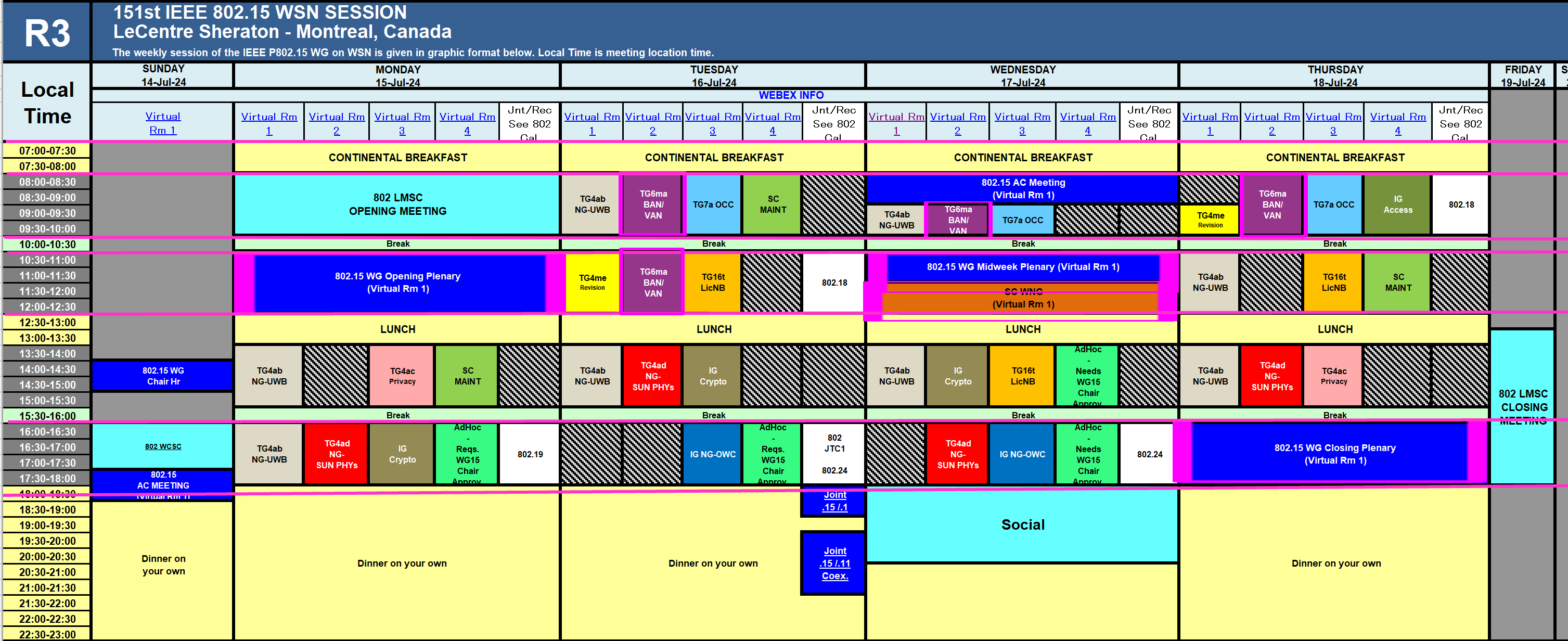 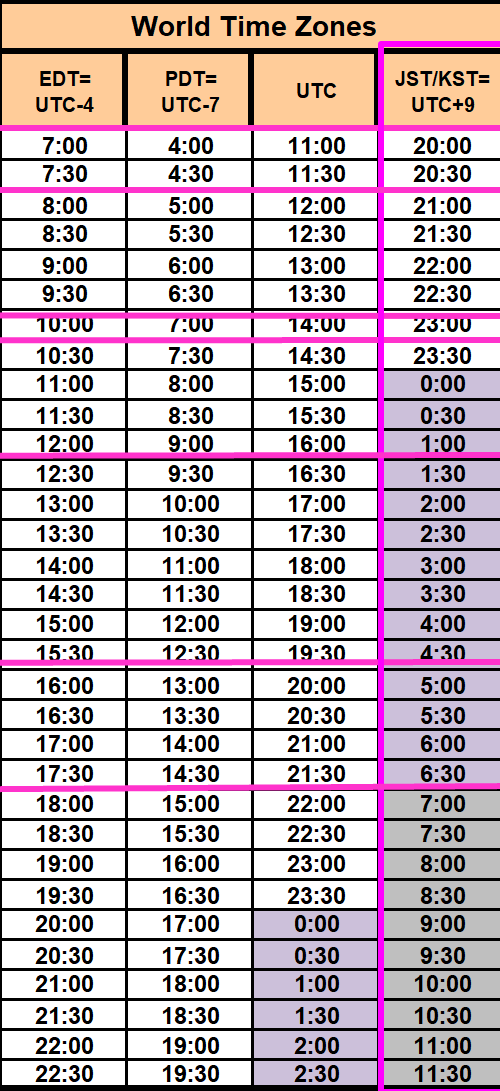 Slide 4
July 2024
Agenda items for the week
TG15.6ma meeting call to order
Call for essential patents and policies & procedures reminder                                                      doc.#15-24-0350-01-06ma 
Approve last meeting minutes: TG 15.6ma Meeting Minutes for March 2024                               doc.#15-24-0301-00-06ma
Agenda of TG15.6ma May Meeting                                                                                              doc.#15-24-0349-07-06ma   
Review and Summary
Overview of IG, SG, TG15.6ma doe Dependable BAN Revision of IEEE802.15.6-2012     doc.#15-23-0455-03-06ma
Basic Consensus in MAC and PHY of Revision of IEEE802.15.6-2012(IEEE802.15.6ma) doc.#15-23-0557-04-06ma
TG6ma Draft Action Items(Progress and Action Items for Draft#2.3                                   doc.#15-24-0xxx-00-06ma
 Review of draft#2.3 for Pre-Ballot WG                                                                               doc.#15-23-0476-15-06ma  
 Rescheduling Timeline                                                                                                       doc.#15-23-0361-07-06ma
     Presentation
1.. Performance Evaluation of Channel Coding with Interleaver Based on TG6ma Channel Model for Some Classes of Coexistence                                                                                                                             doc.#15-24-0247-01-06ma
2. Ranging Accuracy Evaluation under TG6ma Communication Senarios                               doc.#15-24-0248-01-06ma                 
3.  Hybrid ARQ Scheme for High QoS Packets in High Class of Coexistence of IEEE 802.15.6ma    #15-23-0576-04-06ma         4.  Evaluation of IEEE 802.15.6 Ultra-wideband Physical Layer Utilizing Super Orthogonal Convolutional 22-0562-10-06ma
5. Technical editor comments to the P802.15.6ma_D1.18                                                       doc.#15-24-0333-00-06ma
            6. MAC features to be specified                                                                                               doc.#15-24-0352-00-06ma
            7 .MAC Performance Evaluation of Multiple BAN Coexistence Under TG6ma Channel           doc.#15-24-0246-01-06ma
            8  Group MAC service features                                                                                                doc.#15-24-0353-00-06ma
            9.  15.6ma MAC compared to 15.4-2020 MAC and 15.6-2012 MAC                                          doc.#15-24-0354-00-06ma
           10. Proposed text for 6ma - MAC Service Features                                                                    doc.#15-24-0356-00-06ma
           11. TG15.6ma MAC Frame and Function                                                                                  doc.#15-24-0yyy-00-06ma
           12. Theoretical Analysis of System Performance in a Multi-BAN Coexistence Environment (Class 1)    24-0357-00-06ma
           13. TG15.6ma Coexistence Assessment Document                                                                  doc.#15-24-0348-00-06ma
           14. Joint work with 802.1; Draft PAR and CSD 802.1ACea: Amendment to IEEE Standard 802.1AC-2016 15-24-0396-00      
           15..TG6ma Channel Model Document for Enhanced Dependability                                           doc.#15-22-0519-08-06ma
           16. Comments to channel-model-document                                                                               doc.#15-24-0073-03-06ma
           17. Interference Mittigation Schemes in Class 3, 5, 6, and 7 of Coexisitence in TG6ma　         doc.#15-24--0073-02-06ma
           18. Progress Report of TG6ma                                                                                                  doc.#15-23-0056-07-06ma
           19. Timeline of TG6ma                                                                                                               doc.#15.23-0361-07-06ma
           20. TG15.6ma Closing Report for July 2024                                                                               doc.#15-24-0404-00-06ma    
           21. TG15.6ma Meeting Minutes for July 2024                                                                            doc.#15-24-0405-00-06ma
Slide 5
July 2024
Definition of Coexistence Environment Classes
The coexistence class has been redefied to 8 levels, which can be represented by 3 bits and would be suitable to include in PHY or MAC headers.
Slide 6
July 2024
Coexistence Class States Transition(1/2)
The standard's revision supports BANs operating with high reliability (coexistence class 0) and coexisting in dense environments with intra-interference and inter-interference (coexistence class 1 to 7). Figure 6 shows the state transition between several classes of coexistence environments defined in above –mentioned table.
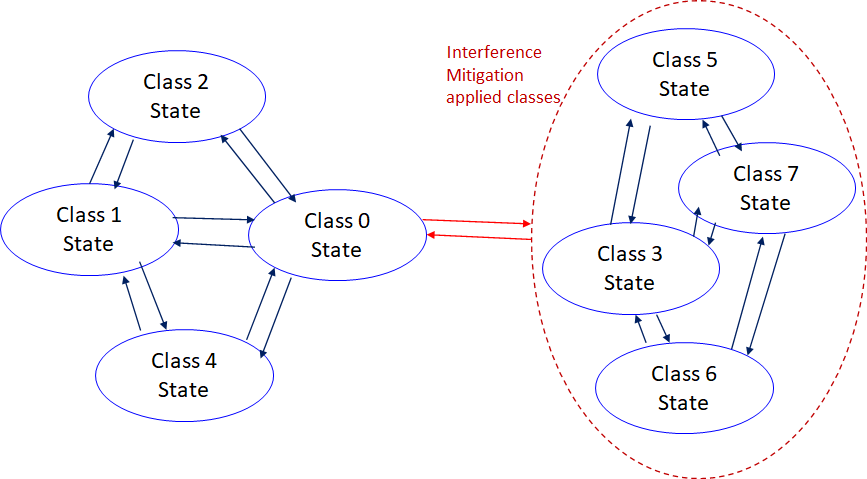 Class 0: 6ma BAN alone
Class 1: Multiple 6ms BANs                  
Class 2: 6ma BAN with old 6 BAN
Class 4: 6ma BAN with other 
  802.15 UWB WSNs e.x. 4z, 4ab 
 
Class 3: 6ma BAN with other
      narrowband Nets WSNs 
Class 5: 6ma BAN with other
      UWB Nets e.x. ESTI SmartBAN
Class 6: 6ma with 802.15 other WSN
Class 7: 6ma with any frequency
              shared networks
Figure 6  Diagram of state transitions for coexistence class environments.
Slide 7
July 2024
Coexistence Class States Transition(2/2)
The standard's revision focuses on the dependability mechanisms for a single HBAN or VBAN (Class 0) and the scenario with multiple HBANs or VBANS (Class 1).
Class 2 supports compatibility with legacy BANs (IEEE 802.15.6-2012 Std).
Class 4 supports coexistence with other IEEE 802.15 UWB Stds, and amendments such as 15.4, 15.8, 15.4z, and 4ab, via the PHY and MAC specification.
Classes 3, 5, 6, and 7 support coexistence with other wireless systems can result in Class 0, 1, and 2 by mitigation technology to cancel interference from other radios except regacy 15.6 at the receiver side (see clause 4.7.2 of draft#1.11.
During CCA, a BAN coordinator may analyze the type of synchronization preamble detected from a 15.6ma, 15.6, or 15.4 system.  
In Figure 6, the state transition probabilities are approximated in consecutive superframes. Furthermore, the duration of the CAP and CFP are determined by statistics of various QoS level of packets in previous consecutive superframes for  every coming  superframe.  
The draft revision #1.11 supports BANs operating with high reliability in dense environments coexisting with intra-interference and inter-interference due to other wireless systems in the same frequency band. Figure 6 shows state transition among several classes of coexistence environment defined in Table 1.
Slide 8
July 2024
QoS Levels of Packets corresponding to User Priority
In Std.15.6 WBAN systems, a various data such as vital signs, skin temperature,  blood pressure, ECG, EEG, ECoG, and vehicle controlling commons have different QoS levels corresponding to user priority.

In 15.6ma for dependable WBAN for human and vehicles, data packet transmission should be dependable according to QoS levels even in various classes of coexistence environment.

Therefore, appropriate sets of error controlling scheme with FEC and hybrid ARQ corresponding to QoS levels have been standardized in 15.6ma,
Slide 9
July 2024
FEC/HARQ for 64 Combinations of 8 Coexistence Classes × 8 QoS Packet Levels
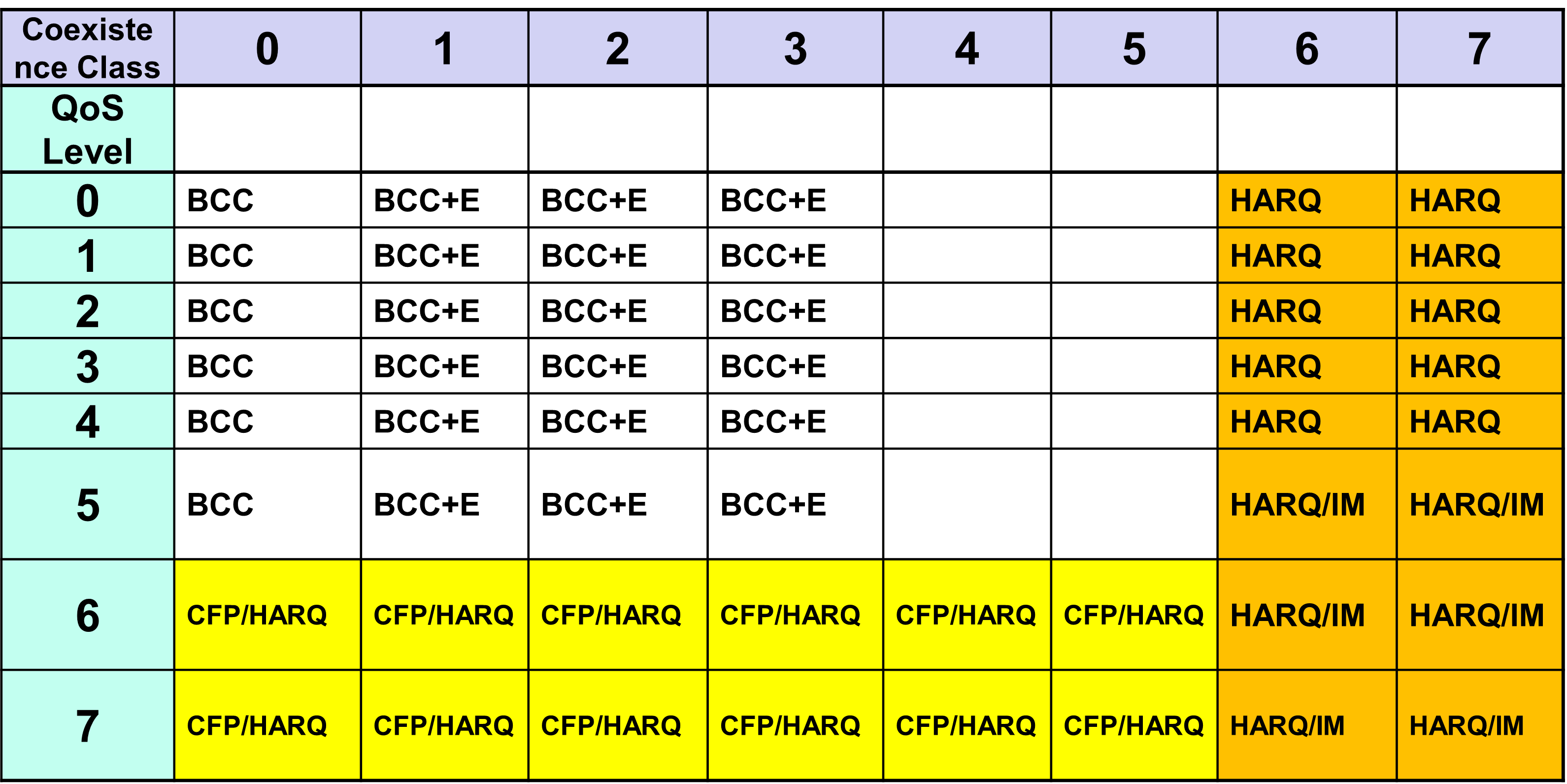 FEC codes and Hybrid ARQ have been designed for 8 × 8 = 64 combinations for QoS levels and Coexistence classes under various standard of channel models.
Slide 10
FEC in TG6ma
Common with IEEE802.15.4ab
Error-correcting codes corresponding to QoS levels
As an outer code, shortened Reed-Solomon (RS) codes with N=54 (original code length N=63) will be selected to correct burst errors due to interference from other WBANs and the coding rates are changed according to each QoS and channel condition
As an inner code, 15.4ab LDPC (K=324, 648, 972, R=1/2) in mandatory or BCC in optional will be selected for the coexistence of 15.6ma and 15.4ab
This updated concept table is considered as the first priority
Slide 11
FEC in TG6ma
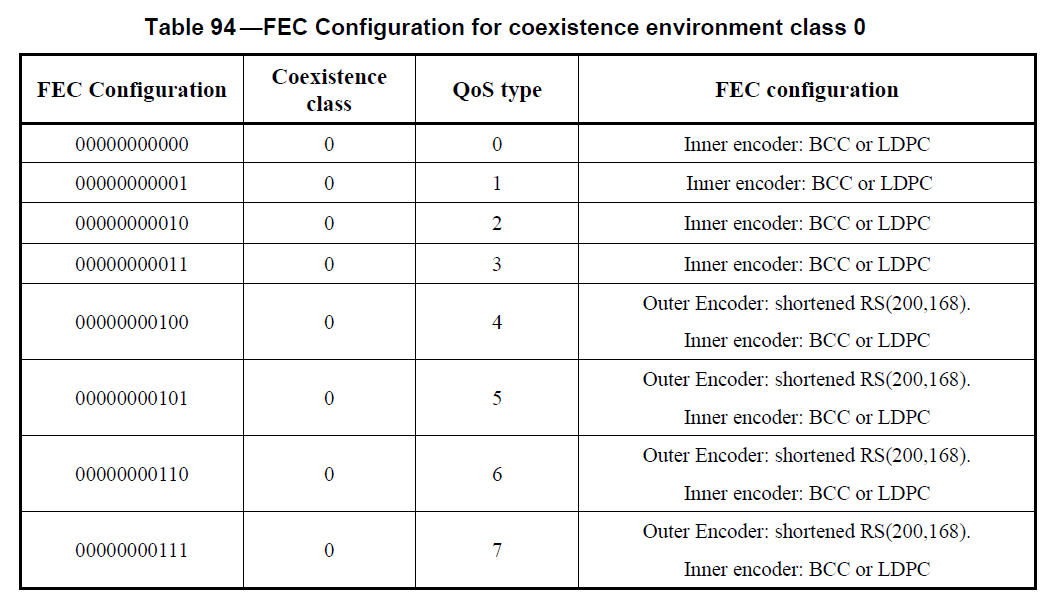 Slide 12
FEC in TG6ma
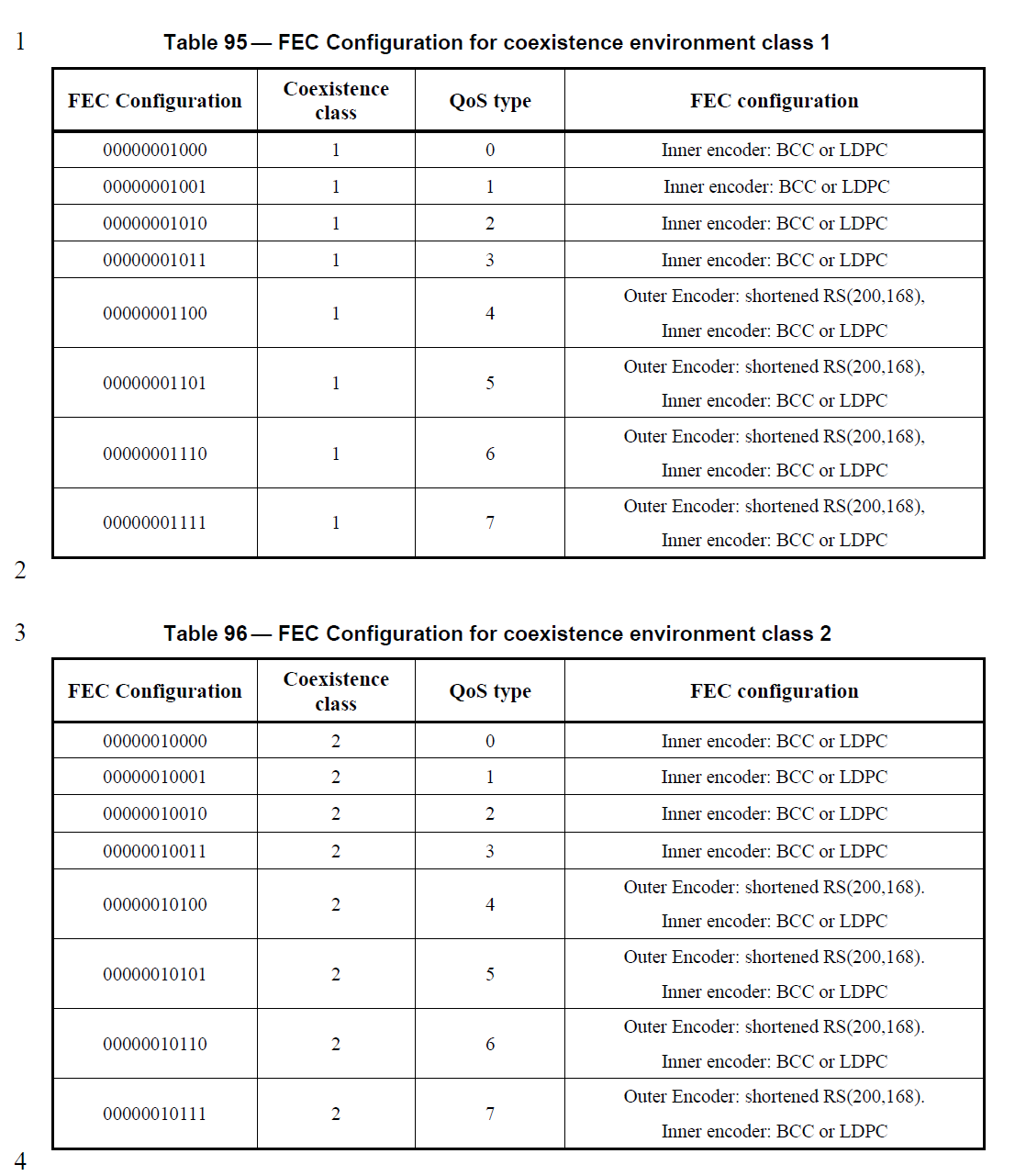 Slide 13
FEC in TG6ma
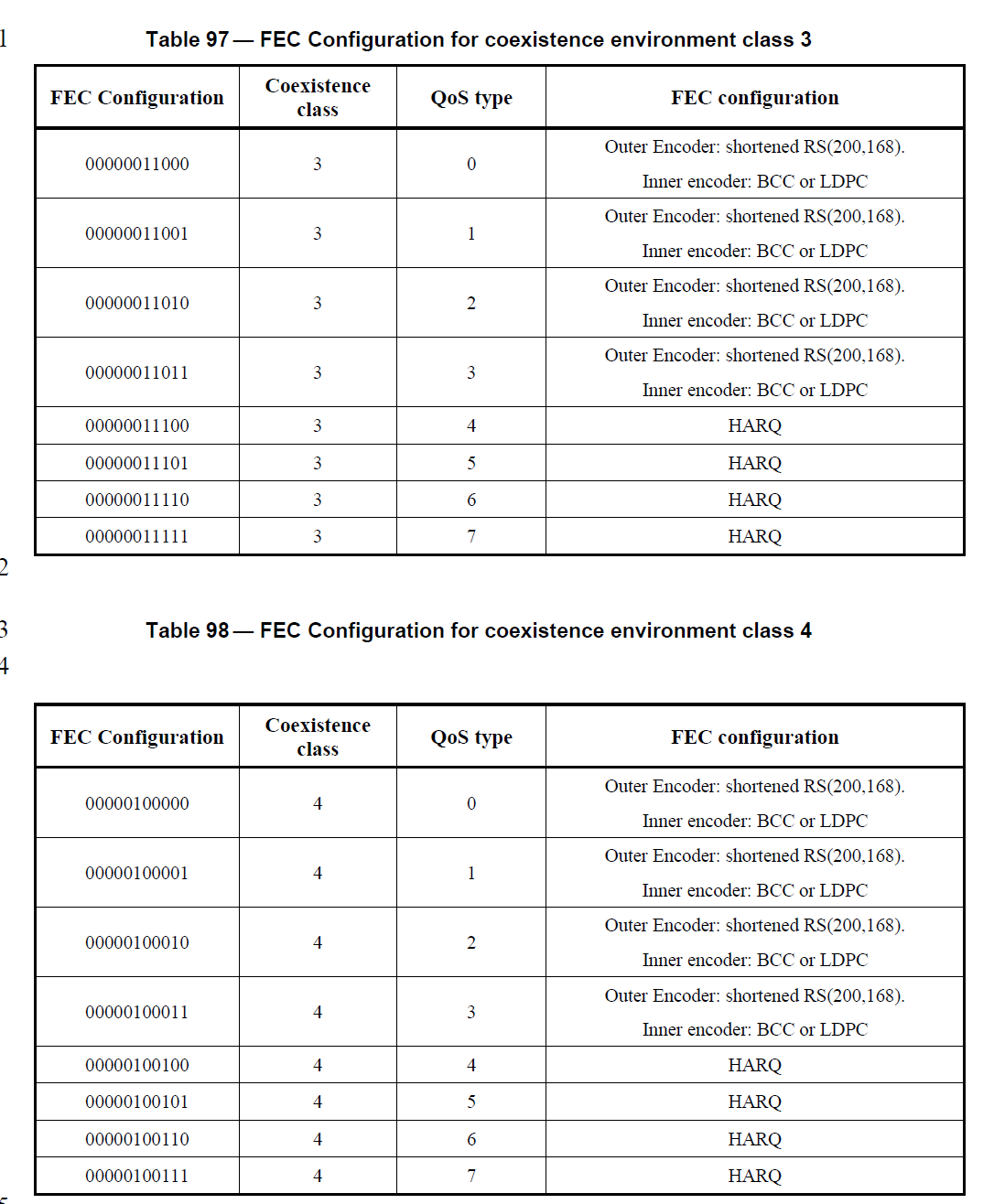 Slide 14
FEC in TG6ma
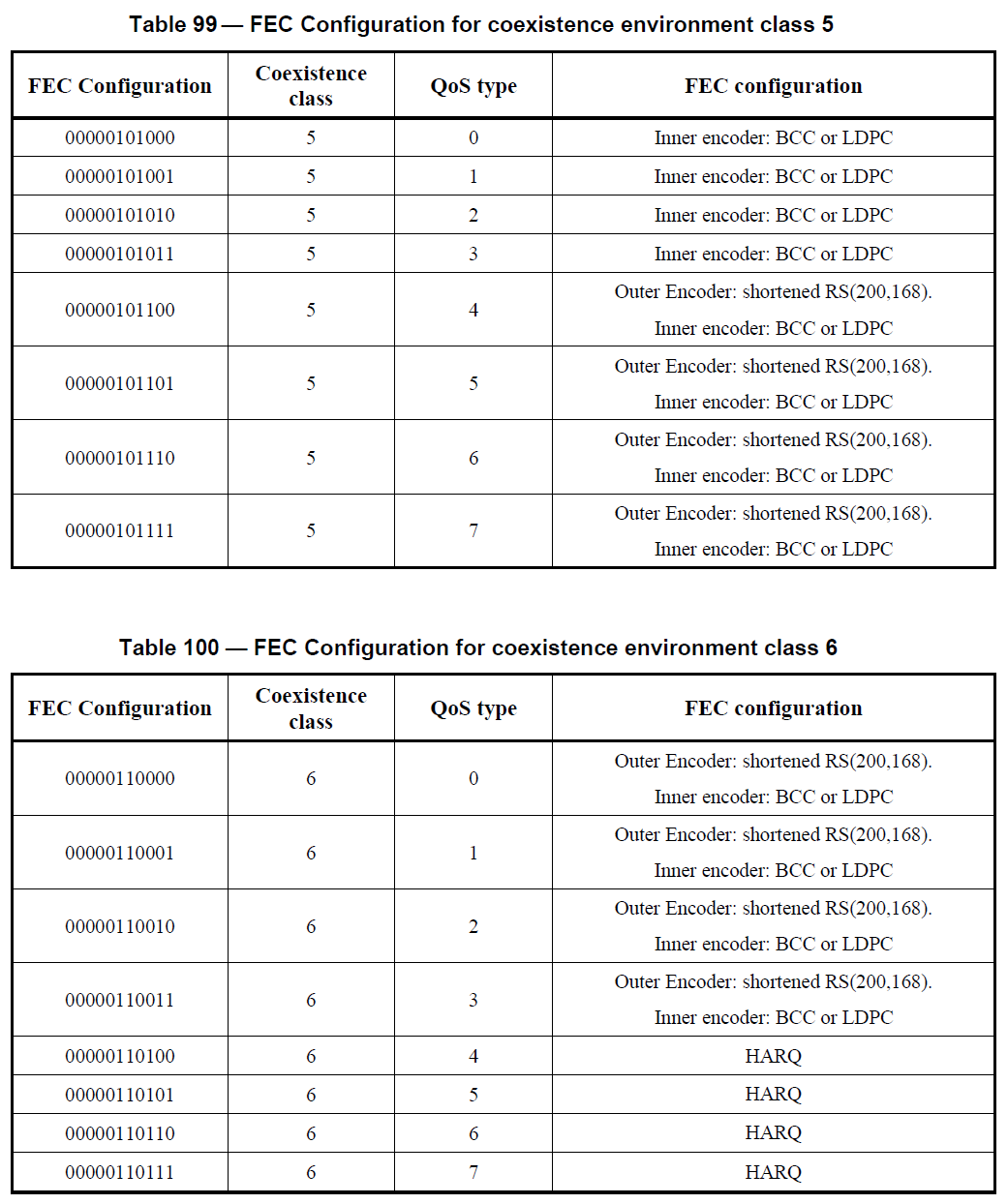 Slide 15
FEC in TG6ma
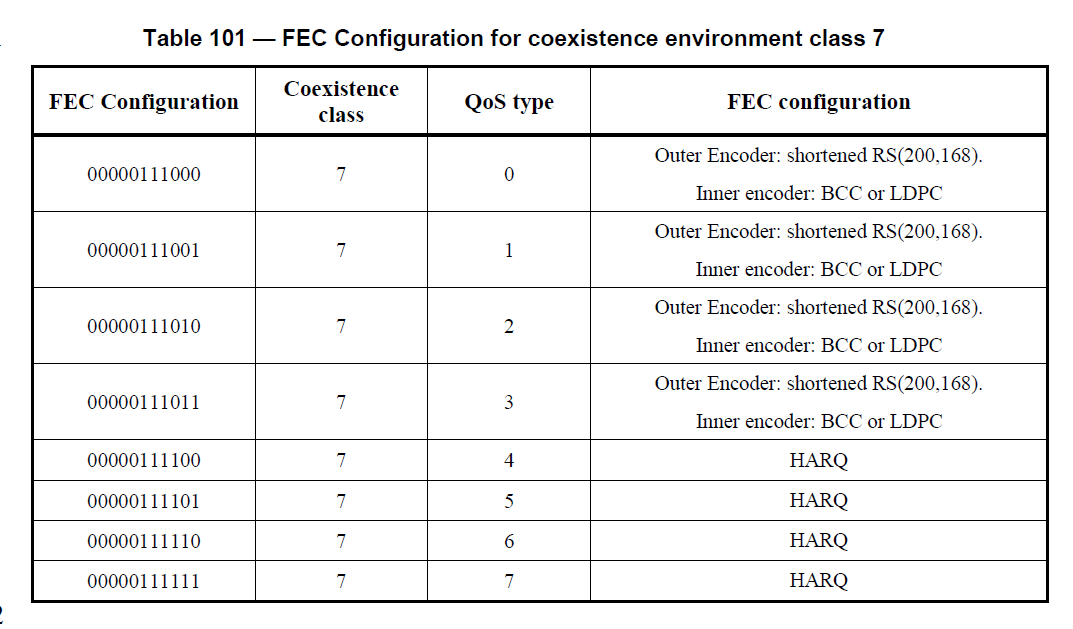 Slide 16
Draft V1,11  Com
Jan. 2024
Tech Req Doc     July 2022
Presentation of proposals
May 2023
Comment Resolutionfor LB
Sept. 2024
WG       PreBallot submission for Draft1.18May2024
July 2024
TG 6ma Timeline(expected)
Revcom Approve   
July 2025
EC approval to SB, SB submission
January 2025
SB recirculation
March 2025
SB recirculation if required
May 2025
Conditional approval for Sponsor Ballot (SB)
Nov. 2024
Comment Resolution fo Draft v1.14 on WG for PreBallot March 2024
Std. Draf V1.9 Proposals
Nov. 2023
1st Letter Ballot(LB)
July 2024
TRD,CMD
Call Proposals Sept 2022
RevcomSubmission
June 2025
Notes:  SASB/RevCom scheduled for 2024 a guess
Slide 17
July 2024
Expecting Timeline detail
Note: the deadlines are subject to change.
Reference: doc.#15-23-0361-07-06ma
Slide 18
July 2024
Contributions
・TG15.6ma opening report for July 2024 meeting                                                         15-24-0350-01-06ma
・TG15.6ma Agenda of  July Meeting in 2024                                                                15-24-0349-07-06ma
・Progress reort of 802.15.6ma                                                                                       15-23-0056-07-06ma
・Rescheduling Timeline                                                                                                  15-23-0361-07-06ma
・Overview of IG-DEP, SG6a, TG6a ＆ TG15.6ma BAN  with Enhanced Dependability15-23-0455-03-06ma　　　　　　　　　　　　　　　　　　　　　　　　　　　
・Basic Consensus in MAC and PHY of Revision of IEEE802.15.6-2012                       15-23-0557-01-06ma
・Technical-editor-comments-to-the-p802-15-6ma-d1-18                                                15-24-0333-01-006a
・Propagation Channel Parameters of UWB  for Human BAN (HBAN) Use Cases        15-24-0145-03-06ma
・MAC Performance Evaluation of Multiple BAN Coexistence Under TG6ma Channel Model　   24-246-01
・Performance Evaluation of Channel Coding with Interleaver for Some Classes of Coexistence 24-247-00
・Ranging Accuracy Evaluation under TG6ma Communication Senarios　　　　　　 15-24-0248-00-06ma
・Hybrid ARQ Scheme for High QoS Packets in High Class of Coexistence of IEEE 802.15.6ma 23-0576-03
・Evaluation of IEEE 802.15.6 UWB PHY Utilizing Super Orthogonal Convolutional Code　　15-22-0562-09
・Overview and convergence of MAC proposals for 15.6ma　　　　　　　　　　　　15-23-0408-02-06ma
・MAC features to be specified                                                                                         15-24-0352-00-06ma
・Group MAC service features                                                                                          15-24-0353-00-06ma
・15.6ma MAC compared to 15.4-2020 MAC and 15.6-2012 MAC                                  15-24-0354-00-06ma ・ 
・Proposed text for 6ma - MAC Service Features                                                       　  15-24-0356-00-06ma
・Theoretical Analysis of System Performance in a Multi-BAN Coexistence Environment (Class 1)24-0357-0
・TG15.6ma Coexistence Assessment Document                                                            15-24-0348-00-06ma
・Joint work with 802.1; Draft PAR and CSD 802.1ACea: Amendment to IEEE Standard 802.1AC-2016 396-00      
・TG6ma Channel Model Document for Enhanced Dependability                                   15-22-0519-08-06ma
・Comments to channel-model-document                                                                        15-24-0073-03-06ma
・Interference Mittigation Schemes in Class 3, 5, 6, and 7 of Coexisitence in TG6ma　 15-24--0073-02-06ma
・Progress Report of TG6ma                                                                                            15-23-0056-07-06ma
・Timeline of TG6ma                                                                                                         15.23-0361-07-06ma
・TG15.6ma Closing Report for July 2024                                                                        15-24-0404-00-06ma    
・TG15.6ma Meeting Minutes for July 2024 　　　　　　　　　　　　　　　　　　　15-24-0405-00-06ma
Slide 19
July 2024
Contacts and Conference call
Chair; Ryuji Kohno, YNU/YRP-IAI  
                  kohno@ynu.ac.jp, kohno@yrp-iai.jp
1st Vice-Chair;   Marco Hernandez, YRP-IAI/CWC
                  marco.hernandez@ieee.org
        2nd Vice-Chair; Daisuke Anzai, NIT    
                  anzai@nitech.ac.jp
3.   Secretary;      Takumi Kobayashi, YNU/TCU
                  kobayashi-takumi@yrp-iai.jp, kobayashi@nitech.ac.jp
Technical Editors;  
             Minsoo Kim, YRP-IAI   minsoo@minsookim.com
             Seong-Soon Joo, KPST     wowbk@kpst.co.kr
             Kento Takabayashi, Toyo U. takabayashi.kento.xp@gmail.com
             Marco Hernandez, YRP-IAI/CWC marco.hernandez@ieee.org
Slide 20
July 2024
Thank You !

Any Questions ?
Slide 21